Research Unit
Taking a clear consistent stand on a controversial issue
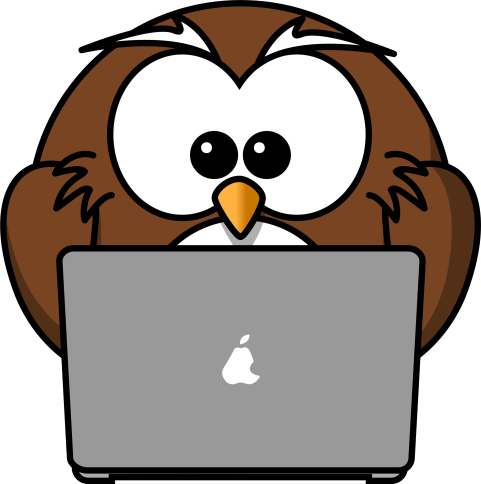 Why is this unit helpful?How are the skills transferable to Life?
Topic Selection
School Appropriate

Controversial issue

Bad Examples:
 Legalize Marijuana (not school appropriate)
Stop Bullying (not controversial – you can’t be FOR bullying)

Good Examples:
	Fund Planned Parenthood
	Stop Funding to Planned Parenthood
	Raise the Minimum Wage
	Don’t Raise the Minimum Wage

MANY SUGGESTIONS on MY WEBSITE!!
Focus
NOT a PRO / CON paper 
Research BOTH sides so you can OVERCOME OBJECTIONS 
    (We’ll practice this together )

Take a CLEAR, CONSISTENT STAND

USE RESEARCH (facts, stats, specifics) to support your claim

Don’t just give your opinion
Formal Academic Tone
FORMAL ACADEMIC TONE (we’ll practice this too )

NO personal references  (I, we, let’s, etc.)
NO use of YOU, YOU’RE

Proper Diction 

BAD EXAMPLE:
 We need to raise the minimum wage to keep up to inflation.  You can’t live on $7.25 an hour.

GOOD EXAMPLE:
The minimum wage needs to be raised to keep up with inflation especially since people can not live on $7.25 an hour.
Reliable Sources
NO Wikipedia
NO personal pages or blogs
Reputable organization

Some search engines provided

Some reliable sources even help site pages for you 

BE SURE TO USE your sources!

RESEARCH UNIT!   Need facts, stats, and research!   Don’t just give your opinion.
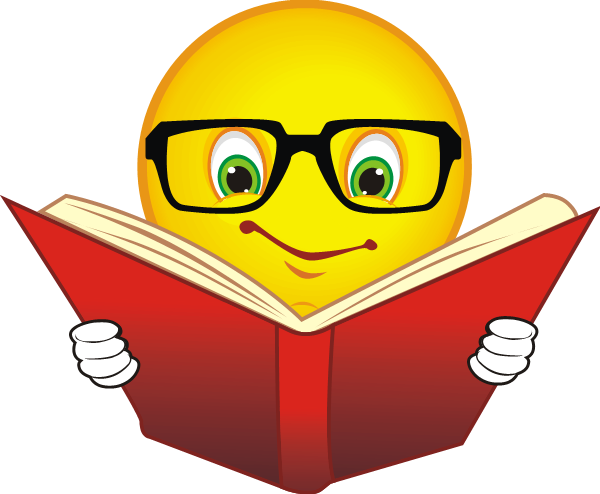 Need Info From BOTH Sides Even Though It’s NOT a Pro / Con Paper
WE WILL OVERCOME OBJECTIONS CLAIM / COUNTER CLAIM Format
(We’ll practice this together too  )

Even though opponents believe…

Although critics warn…
Citing Sources
In text citations (  ) needed even for ...
	wait for it….
		are you ready to have your 					
				mind blown??
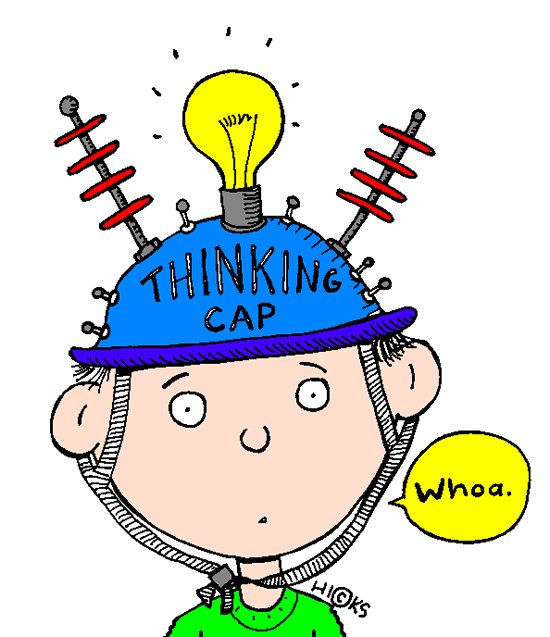 Are you sure you’re ready??
EVEN PARAPHRASED Info Needs to be Sited forRESEARCH Projects!
Literary papers we only cite quotes
 As freshmen for research papers we only site quotes. 

But from now on for RESEARCH papers we CITE even paraphrased info 

WHY??   Check  your facts, reliability of our source, etc.
We will do LOTS of practice activities together, and review good and bad examples, but as always the #1 research based tip for success is….
SELF-Grade Your Work Using  Your Rubric to Ensure you are MEETING the REQUIREMENTS!
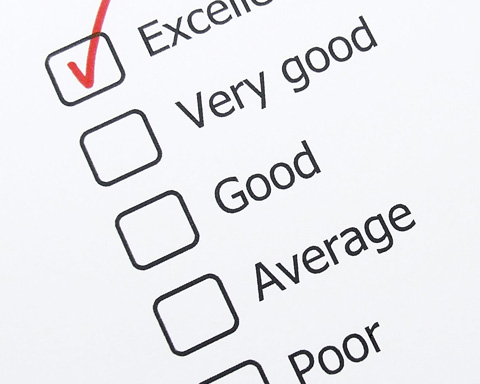 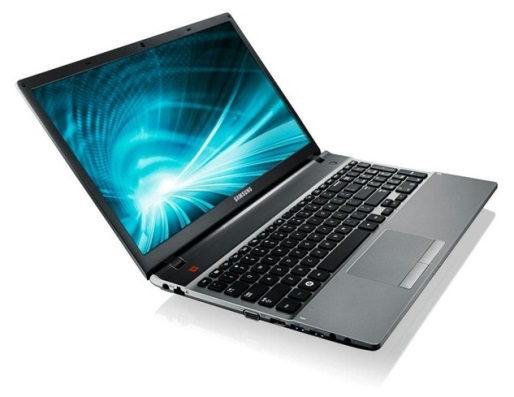 Let’s Check out the RESEARCH Unit Web Page for TOPIC IDEAS and RELIABLE SEARCH ENGINES